СЕТЕВОЙ ТРАНСФЕР ЦИФРОВЫХ ЗНАНИЙ
Онтоинженер
Эксперт ПРО
Онтоинженер
Эксперты ПРО
Онтоинженер
Потребители
Эксперты ПРО
Онтоинженер
ЗС - ПОТРЕБИТЕЛИ
ЭКСПЛУАТИРОВАТЬ ОНТОЛОГИЮ
ПУБЛИКОВАТЬ ОНТОЛОГИЮ
СПРОЕКТИРОВАТЬ И РАЗРАБОТАТЬ ОНТОЛОГИЮ
СПЕЦИФИЦИРОВАТЬ ТРЕБОВАНИЯ К ОНТОЛОГИИ
Трекер эксплуатации онтологии
Вопросы компетенции онтологии
Цифровая онтология
Онтология и связанные документы
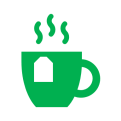 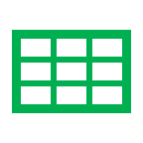 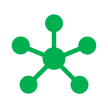 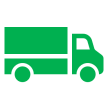 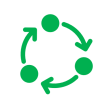 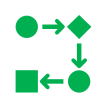 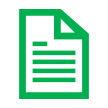 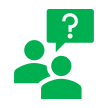 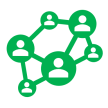 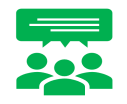 Публичные знания
Сервисы и продукты
Отторжение опыта
Разделяемые знания
Инструмент
ЛЕГЕНДА
Поток действий
Результат
Действие
Роль